Лекция 11. Профессиональная карьера в организации
Arthur D. Fundamentals of Human Resources Management.fourth edition. Amacom, 2011.
Becker G.S. (2011) Human capital: Theoretical and Empirical Analysis. - N-Y., 2011.
Бекоева Д.Д. Организационная психология: учебник для студ.учрежденицй высшего образования. – М.:Издательский центр «Академия», 2014. -256 с. 
Волкогонова О. Д. Управленческая психология: учебник. - М.: Форум : ИНФРА-М, 2013.
Глумаков В. Н. Организационное поведение: учебник - М.: Вузовский учебник, 2014.
Занковский А.Н. Организационная психология:Учебное пособие для вузов, 2016. М.:Флинта МПСИ.
Жубаназарова Н.С. Жас ерекшеліқ психологиясы. – Алматы: МОН, 2015.
Захарова Л.Н. Психология управления.- М.: Логос, 2015. 
Карпов А.В. Психология менеджмента. – М.:Гардарики, 2017.
Korman A. Consideration, initiating structure, and organizational criteria—A review //Personnel Psychology, 1966.
Sanderson a., safdar S. (2012). Social psychology.- university of Guelph. Wiley-sons. Canada. Ltd.
Организационная психология: учебник / Ред. Е.И. Рогов. - М.: Юрайт, 2017.
Почебут Л.Г., Чикер В.А. Организационная социальная психология. Спб.: Речь, 2015.
Рекомендуемая литература:
ВОПРОСЫ:
Социально-психологическое содержание понятия «карьера».
Основные  типы карьеры.
Гендерный аспект построения карье­ры. 
4.   Основные стадии и этапы индивидуальной карьеры.
 5.  Основные карьерные ориентации («якоря карьеры).
Стремление сделать карьеру является неотъемлемым желанием человека, ориентированного на реализацию своего личностного по­тенциала. 
Поэтому каждому человеку важно осознать карьерные ориентации и адекватно понимать, чего же он на самом деле хочет до­стичь в жизни. 
Это важно и для того, чтобы профессиональное само­определение не оказалось ошибочным, а его итоги были продуктив­ными. 
Разнообразие ориентации личности в области социального и профессионального взаимодействия позволя­ет легче преодолевать негативные ситуации, более активно действо­вать в изменяющейся среде.
Слово «карьера» (от франц. слова - carriere) означает успешное продвиже­ние в области общественной, служебной, научной и прочей деятель­ности, род занятий, профессию.
В советской психологии долго превалировало негативное понимание слова «карьера», «карьерист» и др.
Однако в последние годы стал исчезать негативный оттенок  в понимании понятия «ка­рьера». 
Сейчас человек, «делающий карьеру», рассматривается, как имеющий ориентацию на реализацию личностного и про­фессионального потенциала. 
Сегодня карьера - это один из показателей ин­дивидуальной профессиональной жизни человека, достижение жела­емого статуса и соответствующего ему уровня и качества жизни, а также достижение известности и славы. 
Успешно построенная карье­ра позволяет человеку добиться признания своей неповторимости, значимости для других людей, для общества в целом.
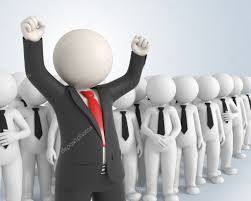 У каждого из нас есть личностная концепция, таланты, побуждения, мотивы и ценности, которыми мы не можем поступиться, осуществляя выбор карьеры. 
Жизненный опыт формирует у каждого человека определенную систему ценностных ориентации, социальных установок по отношению к карьере в частности, и к работе вообще.
 Поэтому в профессиональном плане субъект рассматривается и описывается через систему его диспозиций, ценностных ори­ентации, социальных установок, интересов, определяющих отношение к деятельности. 
Этим понятиям в американской психологии соответствует понятие «карьерные ориен­тации», которое очень хорошо разработано в американской психологии, где понятие успешной карьеры связывается прежде всего с успеш­ным профессиональным самоопределением.
Одной из популярных в психологии является теория профессионального самоопределения Д. Сьюпера, в которой выделяется  девять основных положений. 
Одно из них гласит: удовлетворенность работой зависит от того, в какой мере человек находит адекватные возможности для реализации своих способностей, интересов и свойств личности в профессиональной ситуации, что в значительной степени определяется возможностью играть ту роль, которая считалась подходящей на ста­дии профессионального развития. 
В теории Сьюпера утверждается, что важнейшей детерминантой профессионального пути человека является его представление о своей личности - так называемая «про­фессиональная Я-концепция», которую каждый человек в жизни воп­лощает в серию карьерных решений. 
Профессиональные предпочте­ния и тип карьеры - это попытка ответить на вопрос: «Кто я?». Из­бранная профессия и карьерные достижения оказывают сильное вли­яние на нашу общую «Я-концепцию» и самооценку. При этом очень часто человек реализует свои карьерные ориентации неосознанно.
Д. Сьюпер выделил четыре типа карьеры, которые зависят от особенностей личности, образа жизни, отношений и ценностей челове­ка. 
Основанием этой классификации является показатель стабильно­сти карьеры.
Стабильная карьера - характеризуется продвижением, обуче­нием, тренировкой в единственно постоянной профессиональной деятельности.
Обычная карьера - наиболее распространенная, котрая совпадаетс нормативными стадиями жизненного пути человека, включая кризисы.
Нестабильная карьера -характеризуется двумя или нескольки­ми пробами, причем смена профессиональной деятельности проис­ходит после определенного периода стабильной работы в предыду­щей профессиональной сфере.
Карьера с множественными пробами - изменение профессио­нальных ориентации происходит в течение всей жизни.
При характеристике типа карьеры принимается во внимание как последовательность, частота и длительность избираемой профессио­нальной деятельности, так и достигнутый уровень профессиональ­ного мастерства.
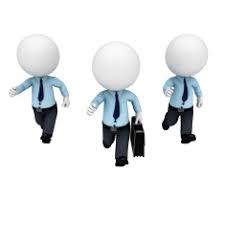